Okofen Pellet Boiler
BMON Configuration
By Alan Mitchell, Analysis North
December 8, 2016
Log In to Admin Interface
https://bmon.akenergy.webfactional.com/admin/
User: akenergy
Password: xxxxxxx
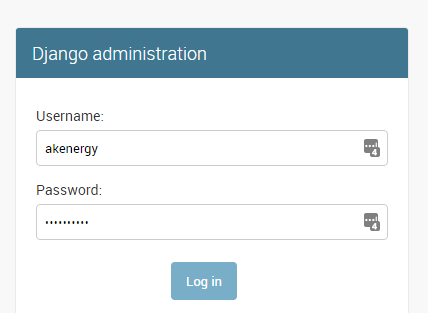 Add a Periodic Script
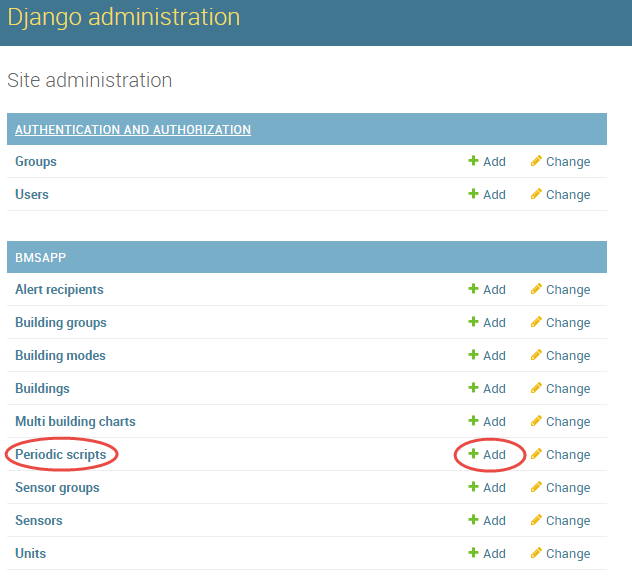 Okofen Configuration
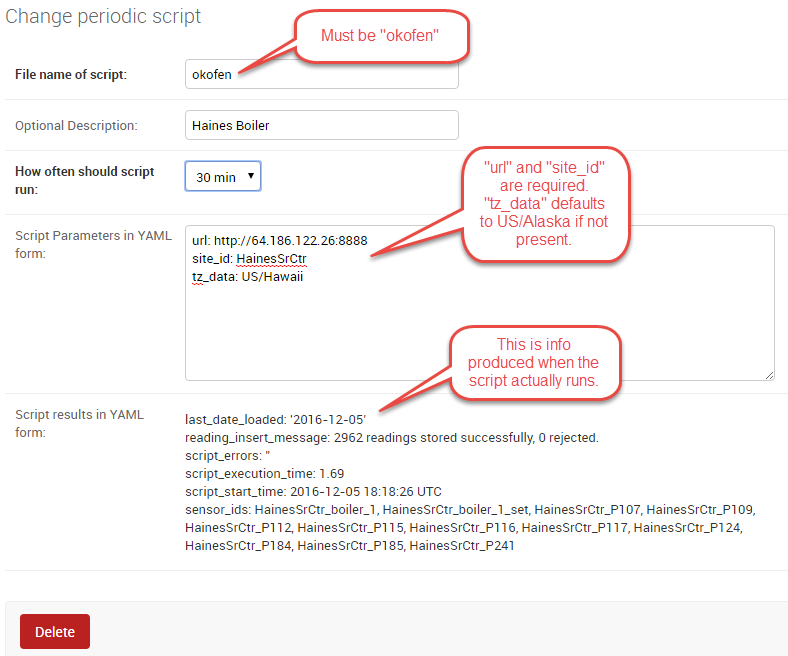 More Documentation in the “Collect Data from Okofen Pellet Boilers” section of this page:https://github.com/alanmitchell/bmon/wiki/Periodic-Scripts
Get Back to the Home Screen
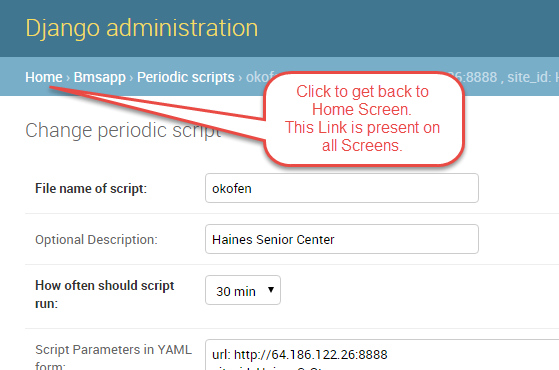 Add a New Building
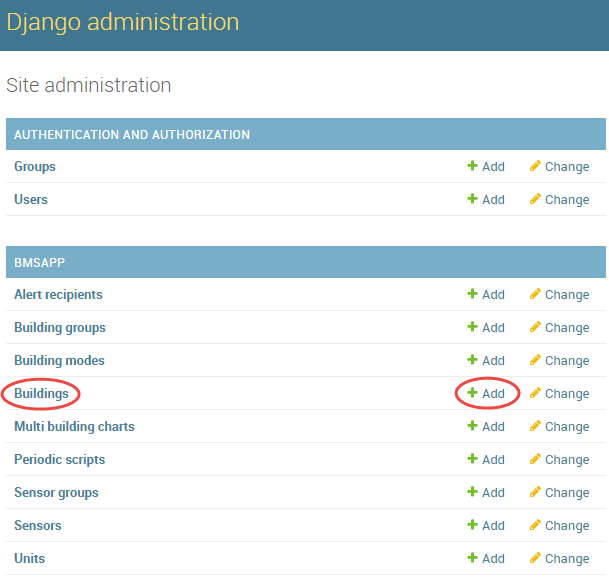 Configure Building
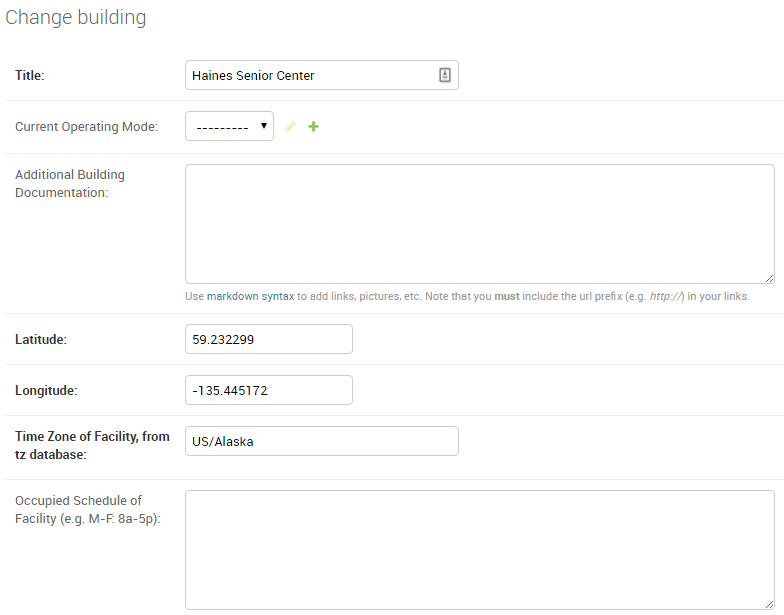 More Documentation in the “Adding a Building” section of this page:https://github.com/alanmitchell/bmon/wiki/Adding-Buildings-and-Sensors
Add all the Sensors
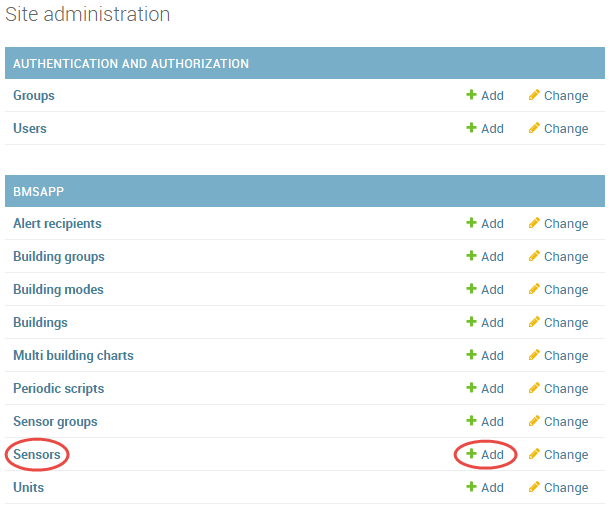 Configure Each Boiler Sensor
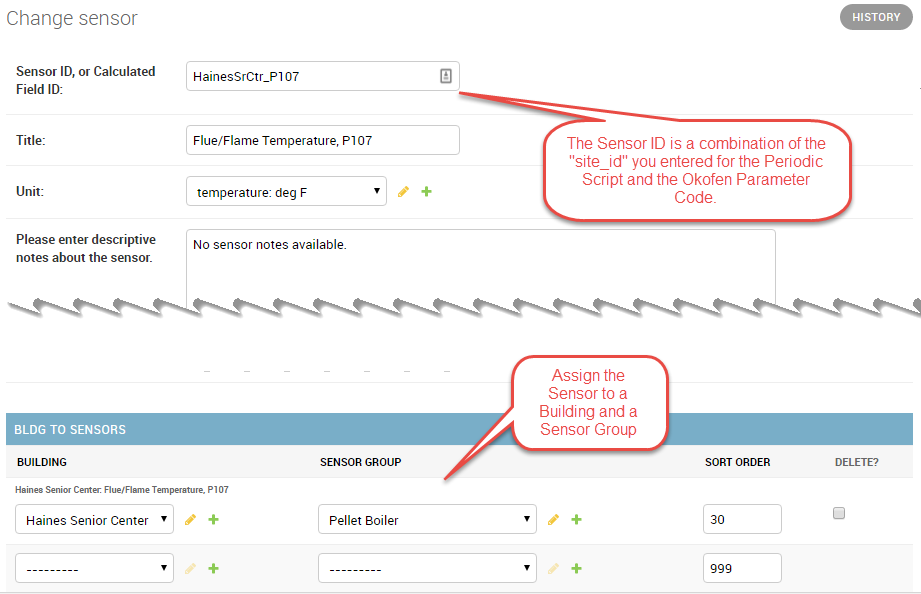 More Documentation in the “Adding Sensors” section of this page:https://github.com/alanmitchell/bmon/wiki/Adding-Buildings-and-Sensors
Add Weather Data Sensors
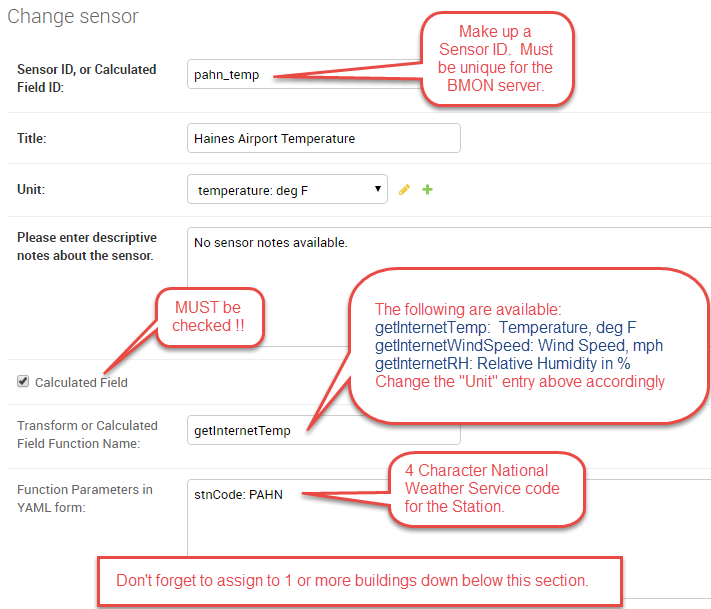 More Documentation in the “Acquiring Weather Data from the Internet” section of this page:https://github.com/alanmitchell/bmon/wiki/Calculated-Fields
Sensor IDs for Boiler Sensors
The Table below assumes the “site_id” was set to “HainesSrCtr”
In general, if the Sensor has a Pxxx parameter number, the Sensor ID will be <site_id>_Pxxx.  

If there is no Pxxx ID number, the Sensor ID will be <site_id>_<formatted sensor name>, where the <formatted sensor name> is the Sensor Name converted to lower case with all spaces and slashes converted to an underbar character (_), and period characters are removed.
Final Comments
Don’t worry about making mistakes, as the database is backed up regularly.
Call Alan Mitchell with questions: 907-310-9124, 907-338-0963.
Remember to Refresh (F5) your Browser to see the changes you have made in the Admin interface.
Lots more BMON Administration Documentation at:https://github.com/alanmitchell/bmon/wiki/System-Administrator-Introduction